Crime & Punishment:England and US
Lawrence M. Hinman, Ph.D.
http://www.EthicsUpdates.net
8/20/16
©Lawrence M. Hinman, Ph.D.
1
Introduction
Bentham and the Panopticon
Bentham 
Foucault
Punishment Statistics
England
The EU
United States
Capital Punishment
England
The EU
United States
8/20/16
©Lawrence M. Hinman
2
Bentham’s Panopticon
Jeremy Bentham, applying his utilitarian principles, developed the idea of a prison in which the prisoners could all be observed and the guards would not be visible: The Panopticon
Bentham was never able to build the Panopticon, although the land for it was purchased for it during his lifetime—the site on which the Tate Modern now stand.
Other modern prisons, including some of the Super-Max prisons in the United States, have been built.
8/20/16
© Lawrence M. Hinman, Ph.D.
3
The Panopticon
8/20/16
© Lawrence M. Hinman, Ph.D.
4
Michel Forcault
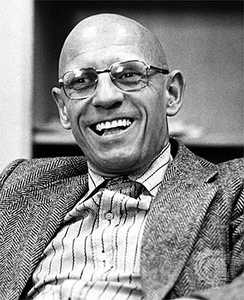 The French philosopher, Michel Foucault (1926-1984) became one of the most significant commentators on punishment and discipline in contemporary society, and he was a thoughtful and insightful commentator on Bentham’s Panopticon.
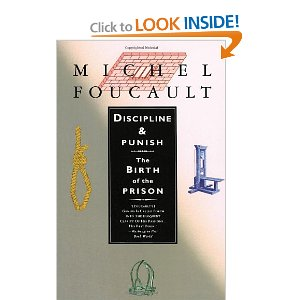 8/20/16
© Lawrence M. Hinman, Ph.D.
5
Foucault on Panopticon
Foucault on the implications of 'Panopticism:’ 
"Hence the major effect of the Panopticon: to induce in the inmate a state of conscious and permanent visibility that assures the automatic functioning of power. So to arrange things that the surveillance is permanent in its effects, even if it is discontinuous in its action; that the perfection of power should tend to render its actual exercise unnecessary; that this architectural apparatus should be a machine for creating and sustaining a power relation independent of the person who exercises it; in short, that the inmates should be caught up in a power situation of which they are themselves the bearers. To achieve this, it is at once too much and too little that the prisoner should be constantly observed by an inspector: too little, for what matters is that he knows himself to be observed; too much, because he has no need in fact of being so. In view of this, Bentham laid down the principle that power should be visible and unverifiable.
8/20/16
© Lawrence M. Hinman, Ph.D.
6
[Speaker Notes: excerpt from 'Panopticism' in Foucault, Michel Discipline & Punish: The Birth of the Prison (NY: Vintage Books 1995) pp. 195-228 translated from the French by Alan Sheridan (translation ï¿½ 1977)
excerpt from 'Panopticism' in Foucault, Michel Discipline & Punish: The Birth of the Prison (NY: Vintage Books 1995) pp. 195-228 translated from the French by Alan Sheridan (translation ï¿½ 1977)
excerpt from 'Panopticism' in Foucault, Michel Discipline & Punish: The Birth of the Prison (NY: Vintage Books 1995) pp. 195-228 translated from the French by Alan Sheridan (translation ï¿½ 1977)]
Foucault, 2
Visible: the inmate will constantly have before his eyes the tall outline of the central tower from which he is spied upon. Unverifiable: the inmate must never know whether he is being looked at at any one moment; but he must be sure that he may always be so. In order to make the presence or absence of the inspector unverifiable, so that the prisoners, in their cells, cannot even see a shadow, Bentham envisaged not only venetian blinds on the windows of the central observation hall, but, on the inside, partitions that intersected the hall at right angles and, in order to pass from one quarter to the other, not doors but zig-zag openings; for the slightest noise, a gleam of light, a brightness in a half-opened door would betray the presence of the guardian. The Panopticon is a machine for dissociating the see/being seen dyad: in the peripheric ring, one is totally seen, without ever seeing; in the central tower, one sees everything without ever being seen."
8/20/16
© Lawrence M. Hinman, Ph.D.
7
Prison Rates
The UK has one of the highest rates of incarceration in Europe: over 88,000 inmates currently.
This is a bit over 150 prisoners per 100,000 persons in the population.
By comparison, the United States has about 750 per 100,000.
The current U.S. prison population has dropped to 7.1M, according to DOJ stats.
8/20/16
© Lawrence M. Hinman, Ph.D.
8
[Speaker Notes: www.parliament.uk/briefing-papers/SN04334.pdf
http://bjs.ojp.usdoj.gov/content/pub/pdf/cpus10.pdf]
Prison Populations by Country
8/20/16
© Lawrence M. Hinman, Ph.D.
9
[Speaker Notes: Source: www.parliament.uk/briefing-papers/SN04334.pdf]
Life Sentences
England has more life sentences (12,500) than the rest of the EU combined (8,000).
The United States has more than ten times as many prisoners sentenced to life in prison.
8/20/16
© Lawrence M. Hinman, Ph.D.
10
Solitary Confinement
The Panopticon/Supermax model is particular well-suited for solitary confinement.
The United States has more prisoners in solitary confinement than any other country.
“An estimated 25,000 people are kept in federal and state Supermax prisons in 44 states, and as many as 80,000 may be kept in some other sort of segregated facility.” WP
Costs more: $60K per year vs. $23K.
About half of prison suicides occur in solitary confinement
8/20/16
© Lawrence M. Hinman, Ph.D.
11
[Speaker Notes: http://www.washingtonpost.com/opinions/the-harm-of-solitary-confinement-in-prisons/2012/07/01/gJQAiNqgGW_story.html?hpid=z2]
The United States:A Disturbing Picture
No other country has as many people in prisons and jails as the United States.
One in 100 Adults Behind Bars (Pew Report)
National prison population tripled from 1987 to 2007
Currently 2.3 million Americans in prisons and jails
Cost of prisoner: $25K per year; $65K investment per bed
About 1 in every 15 persons will serve time in prison during their lifetime.
Almost 1/3 of African Americans will serve time in prison during their lifetimes; 17% of Hispanic males, 5.9% of white males.
Men are ten times more likely to go to prison than women.
Source: http://www.ojp.usdoj.gov/bjs/crimoff.htm#lifetime
8/20/16
(c) Lawrence M. Hinman, Ph.D.
12
A Disturbing Picture, 2
8/20/16
(c) Lawrence M. Hinman, Ph.D.
13
Increasing Incarceration Rate
Incarceration rates have soared during the past three decades.
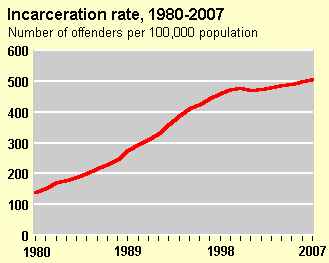 8/20/16
(c) Lawrence M. Hinman, Ph.D.
14
Capital Punishment: The UK
Capital punishment for murder was abolished in England in 1969, after a provisional suspension of hanging in 1964, the date of the last execution in England.
Capital punishment was banned for all crimes in 1998, when capital punishment for treason and for pirrcy with violence was abolished.
The EU is opposed to the use of the death penalty, encourages its abolition, but lacks the authority to intervene in the internal affairs of member nations.
8/20/16
© Lawrence M. Hinman, Ph.D.
15
The European Union
The EU position:
“The European Union (EU) is opposed to the death penalty in all cases and has consistently espoused its universal abolition, working towards this goal. In countries which maintain the death penalty, the EU aims at the progressive restriction of its scope and respect for the strict conditions, set forth in several international human rights instruments, under which the capital punishment may be used, as well as at the establishment of a moratorium on executions so as to completely eliminate the death penalty.”
8/20/16
© Lawrence M. Hinman, Ph.D.
16
[Speaker Notes: http://www.eurunion.org/legislat/deathpenalty/eumemorandum.htm]
U.S. Use of Death Penalty
Department of Justice
Lawrence M. Hinman
17
8/20/16
Resources
On prison, the UK, and drugs:
http://www.tdpf.org.uk/MediaNews_FactResearchGuide_prisons.htm#number
European Source Book, 3rd ed.
http://www.europeansourcebook.org/
German indefinite sentencing
http://www.dw.de/dw/article/0,,15046630,00.html
8/20/16
© Lawrence M. Hinman, Ph.D.
18